Пересечение множеств(3 класс)
Витя начертил фигуры и раскрасил их синим и красным цветом.

Какая фигура является их пересечением (общей частью)?
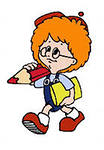 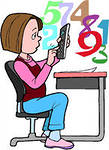 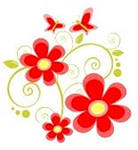 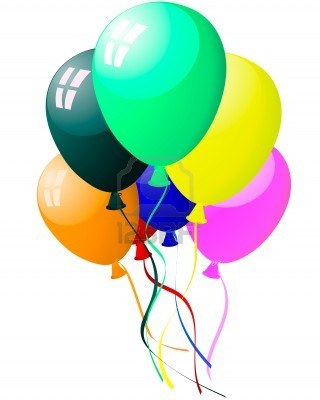 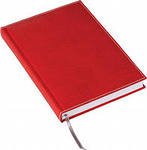 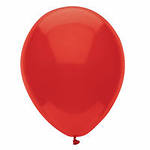 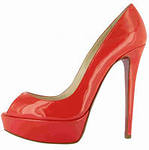 Назовите элементы пересечения множеств на рисунке Кости. Дайте названия пересечению множеств.
10   20   34  
12  22  88  56  90 
44  32  38    15   45
                                          3
                       9     7    1
                         5
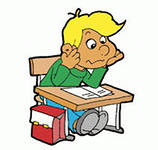 Что является пересечением множеств?
первоклассники               мальчики
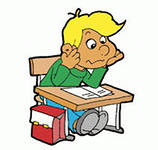 Млекопитающие   ?      Обитающие в воде
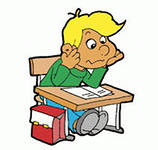